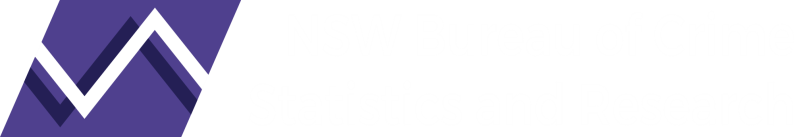 Why have the number of Aboriginal 
adults in prison increased?
Jackie Fitzgerald
BOCSAR
Aboriginal Adults in prison, March 2013 to March 2021
Aboriginal prisoners 25.7% of total
Volume change: 
Up 1019 people
Percentage change:
Up 44%
Non-Aboriginal prisoners:
Up 29%
Aboriginal prisoners 23.5% of total
[Speaker Notes: Feb 2014 to Feb 2020
Total increase: 		Up 31%
Non-Aboriginal increase	:	Up 28%
Aboriginal increase		Up 37%

Non-Aboriginal remand increase 	Up 52%
% of non-Aboriginal increase due to remand = 54%]
What is causing the increase in Aboriginal Adults in prison?
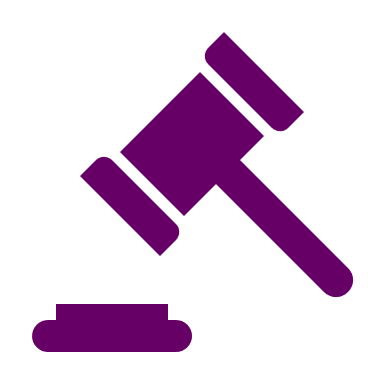 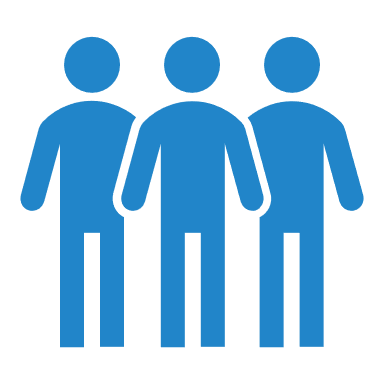 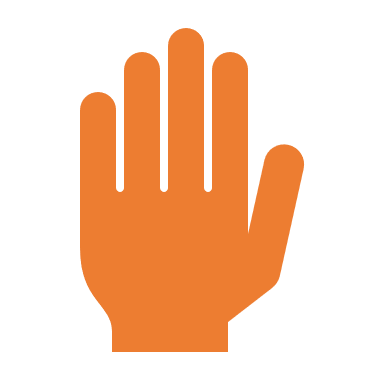 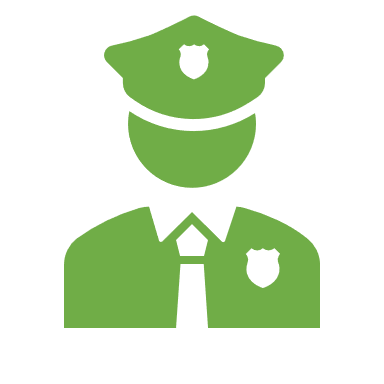 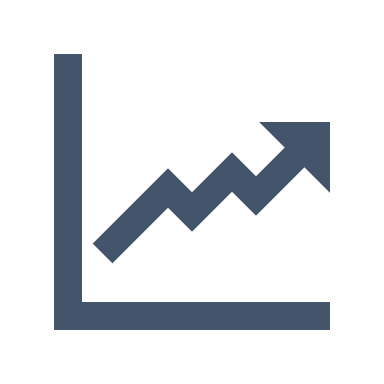 3
What is causing the increase in Aboriginal Adults in prison?
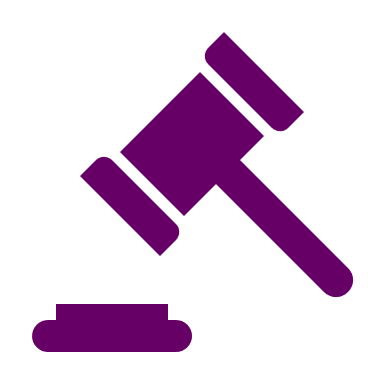 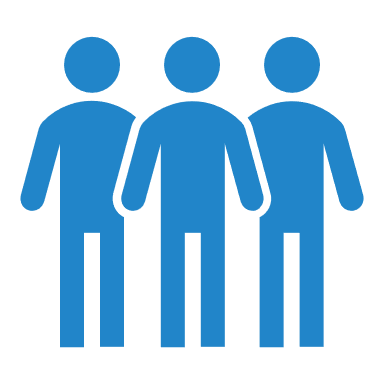 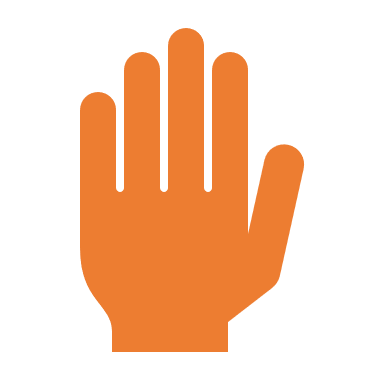 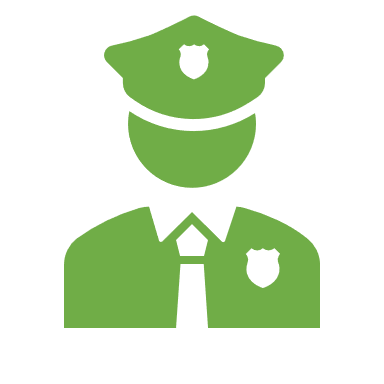 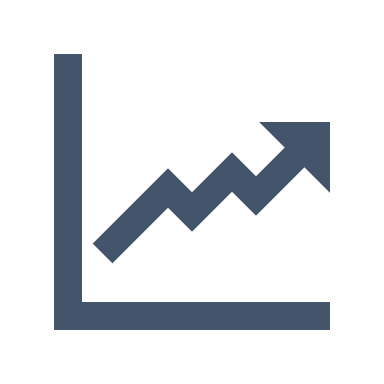 4
Aboriginal Adults in prison, March 2013 to March 2021
Volume change: 
Up 1019 people
Percentage change:
Up 44%
April 
2020
Covid
Jan 
2015
‘Show cause’ introduced
Mar 
2015
Sep 
2018
Sentencing reforms
May
2014
Bail Act 2013
[Speaker Notes: Feb 2014 to Feb 2020
Total increase: 		Up 31%
Non-Aboriginal increase	:	Up 28%
Aboriginal increase		Up 37%

Non-Aboriginal remand increase 	Up 52%
% of non-Aboriginal increase due to remand = 54%]
Aboriginal Adults in prison, March 2013 to March 2021
Total volume change: Up 1019 people
Percentage change:
Up 44%
Sentenced change: 
Up 537 people
Percentage change:
Up 33%
Remand change: Up 482 people
Percentage change:
Up 68%
Aboriginal prison population increased 44% in the 8 years to March 2021
Both the remand and sentenced populations increased
Remand population increased faster (up 68% versus 33% for sentenced prisoners)
[Speaker Notes: Feb 2014 to Feb 2020
Total increase: 		Up 31%
Non-Aboriginal increase	:	Up 28%
Aboriginal increase		Up 37%

Non-Aboriginal remand increase 	Up 52%
% of non-Aboriginal increase due to remand = 54%]
What is causing the increase in Aboriginal Adults in prison?
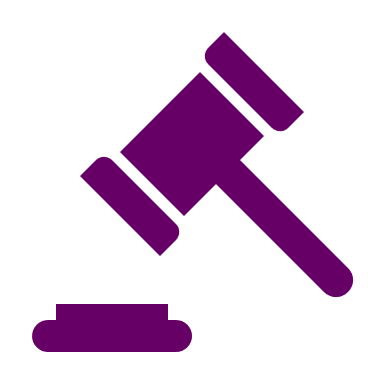 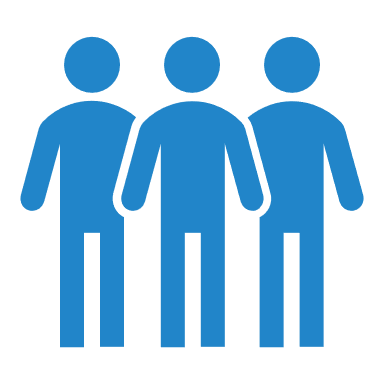 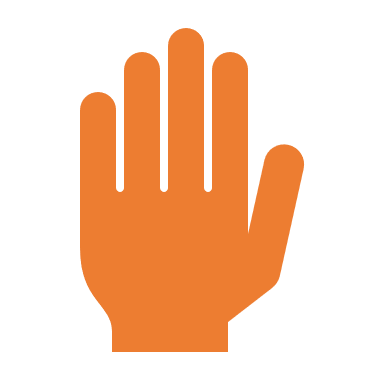 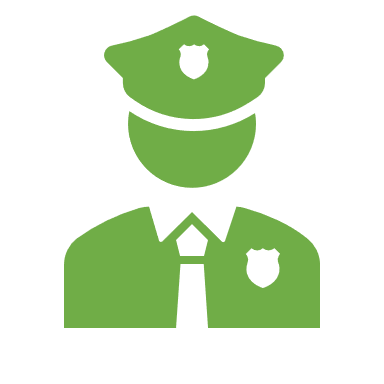 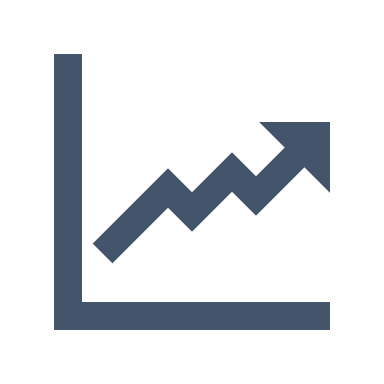 7
Aboriginal Adults in prison by offence
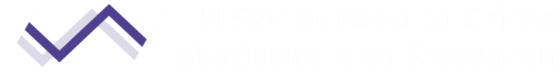 Remand custody population, March 2021 Total = 1,186
[Speaker Notes: Conviction rates]
Aboriginal Adults in prison by offence
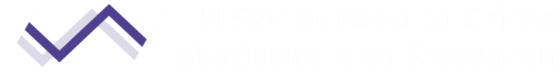 Increase in remand custody, Mar 13 to Mar 21, Up 68% or 482 people
Remand custody population, March 2021 Total = 1,186
Violent offences= 
64% remand pop

DV= 32% remand pop
[Speaker Notes: Conviction rates]
Aboriginal Adults in prison by offence
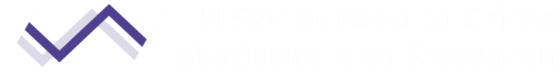 Increase in remand custody, Mar 13 to Mar 21, Up 68% or 482 people
Remand custody population, March 2021 Total = 1,186
Violent offences= 
91% of the increase
Violent offences= 
64% remand pop

DV= 32% remand pop
[Speaker Notes: Conviction rates]
Aboriginal Adults in prison by offence
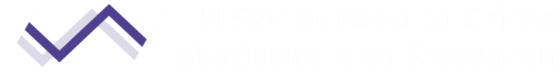 Sentenced custody population, March 2021 Total = 2,171
[Speaker Notes: Conviction rates]
Aboriginal Adults in prison by offence
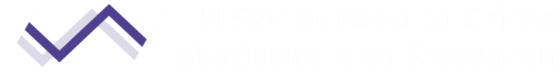 Increase in sentenced custody, Mar 13 to Mar 21, Up 33% or 537 people
Sentenced custody population, March 2021 Total = 2,171
Violent offences= 
47% sentenced prison pop
DV= 19% sentenced prison pop
[Speaker Notes: Conviction rates]
Aboriginal Adults in prison by offence
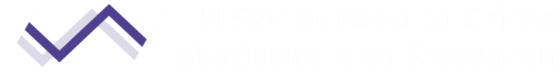 Increase in sentenced custody, Mar 13 to Mar 21, Up 33% or 537 people
Sentenced custody population, March 2021 Total = 2,171
Violent offences
75% of the increase
Violent offences= 
47% sentenced prison pop
DV= 19% sentenced prison pop
[Speaker Notes: Conviction rates]
What is causing the increase in Aboriginal Adults in prison?
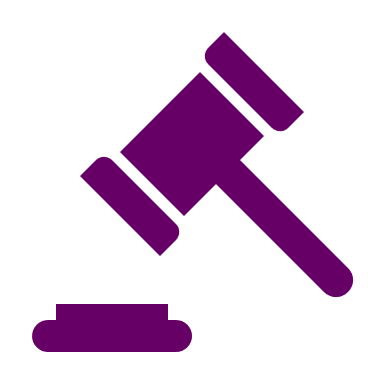 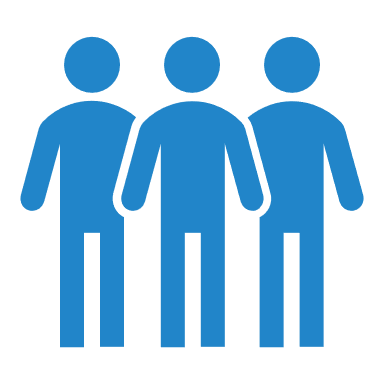 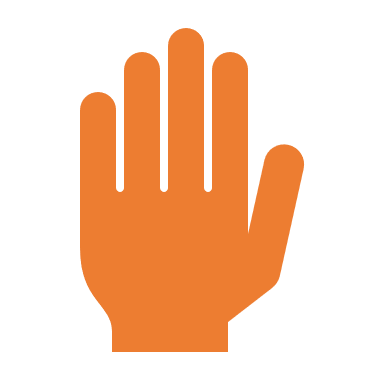 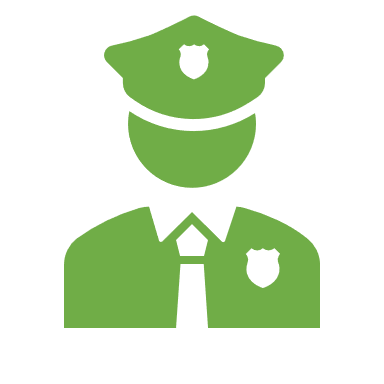 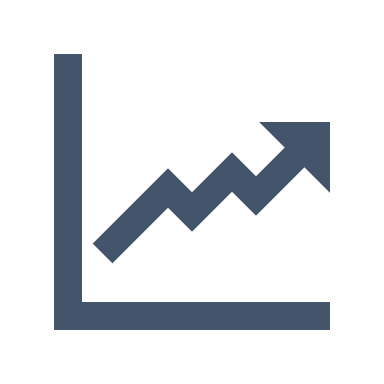 14
Aboriginal Adult Court appearances
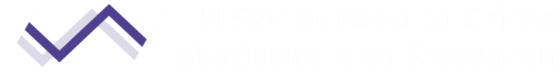 Change from 2013 to 2020, key offences
Aboriginal Adult Court appearances
Up 37%
2,637 appearances
Up 37%; Up 7,847 appearances
Up 37%
1,389 appearances
Up 33%
1,144 appearances
Up 33%
1,221 appearances
Change in number of prison sentences: volume offences
37% increase in court actions
Large volume and % increase in violent offences and in particular Domestic Violence
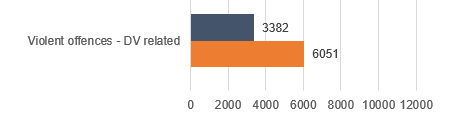 Up 79%
2,669 appearances
What is causing the increase in Aboriginal Adults in prison?
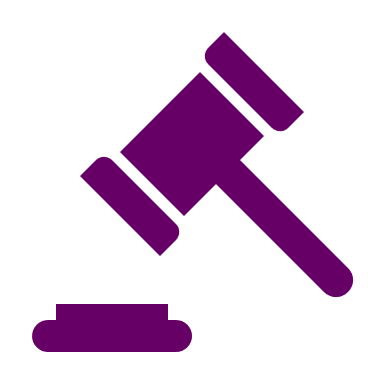 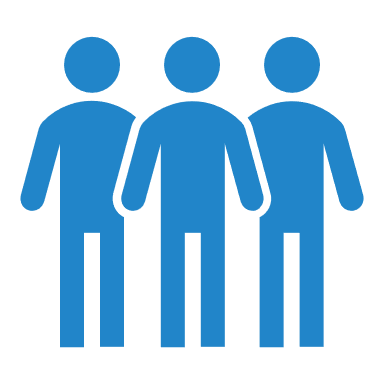 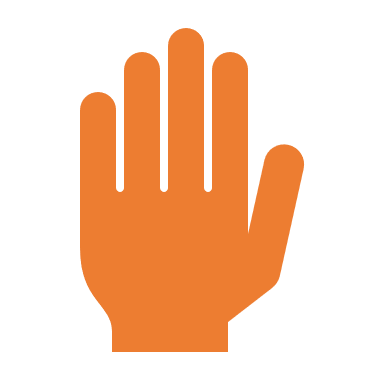 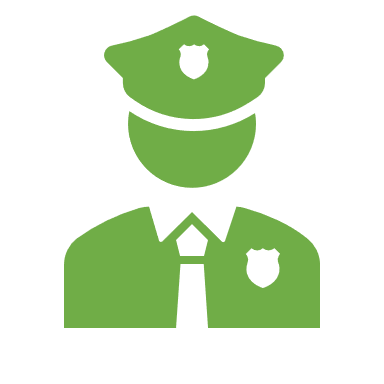 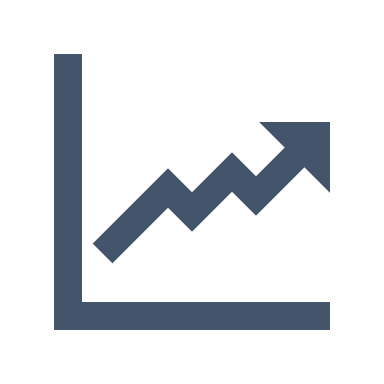 16
Bail Decisions & Bail breaches
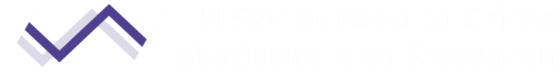 Rate of Bail refusal at first court appearance
Bail breaches and bail revocations
Change from 2012 to 2020
% Aboriginal defendants bail refused at first appearance  19%

Aboriginal Adults refused bail by courts increased by 2,393
Three quarters due to the increased volume of charges
A quarter is due to the increased remand rate
143% increase in bail revocations since 2014 due to increase in bail breaches established in court (Up 593 people)
[Speaker Notes: Bail refusal for certain offences]
What is causing the increase in Aboriginal Adults in prison?
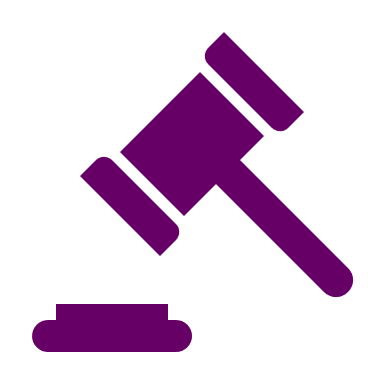 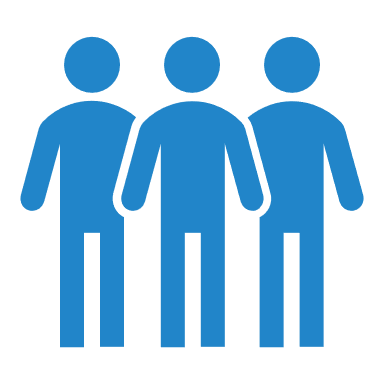 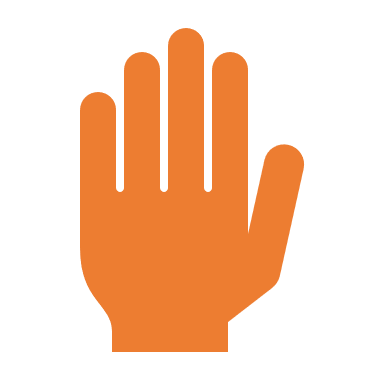 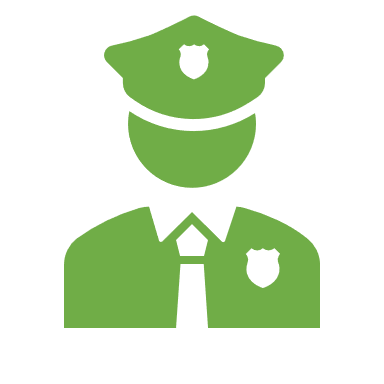 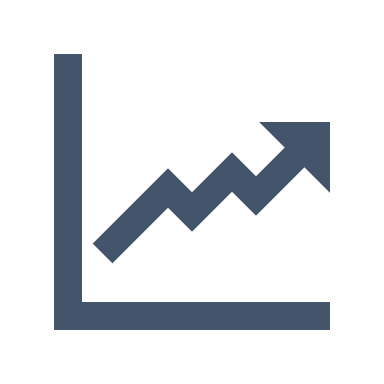 18
Factors influencing the Prison Population
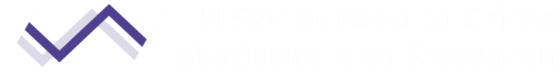 Custodial sentences - Aboriginal Adults
Change from 2013 to 2020
Increase in custodial sentences mostly due to increased court volumes
Up 38%, Up 1412
What is causing the increase in Aboriginal Adults in prison?
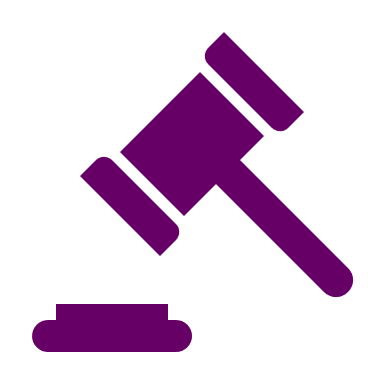 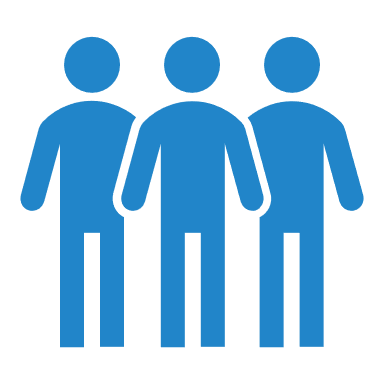 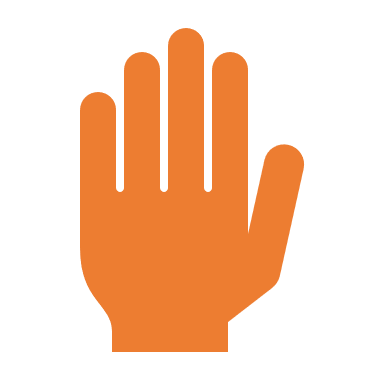 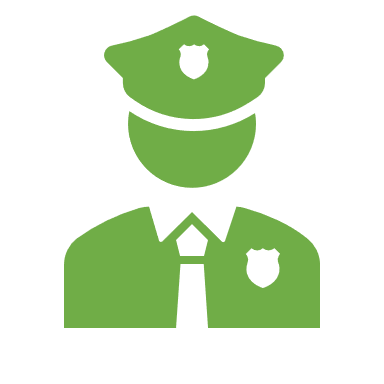 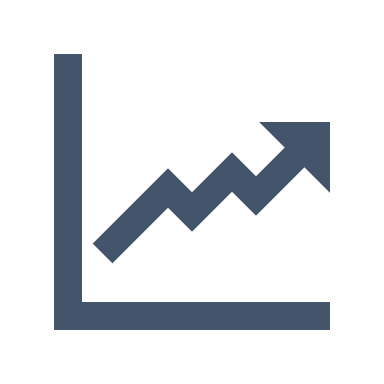 20
Factors in the 44% increase in Aboriginal Adults in prison March 2013 to March 2021
The contribution of violent offending
Prisoners with a violent offence account for 84% of the total increase in the Aboriginal Adult prison pop, Up 852
Assault (DV and non-DV)	Up 459 people or 55% of total	
Intimidation		Up 98 people or 10% of total		
Sex offences 		Up 170 people or 17% of total
Murder		Up 65 people or 6% of total
Opportunities to reduce Aboriginal Adults in prison
Find ways to reduce domestic violence in Aboriginal communities. Particularly ways that don’t bring more offenders into the justice system 
Address underlying reasons for offending by Aboriginal people, especially violent offending. Eg Drug and alcohol use, financial stress, mental health
Reduce the rate at which Aboriginal offenders are refused bail. Particularly, given Aboriginal people appear not to have the same access to bail
Consider ways to reduce bail breaches, Eg: consider the number and nature of bail conditions
Invest in promising strategies to reduce Aboriginal reoffending and imprisonment such as vocational training and Indigenous specific justice approaches